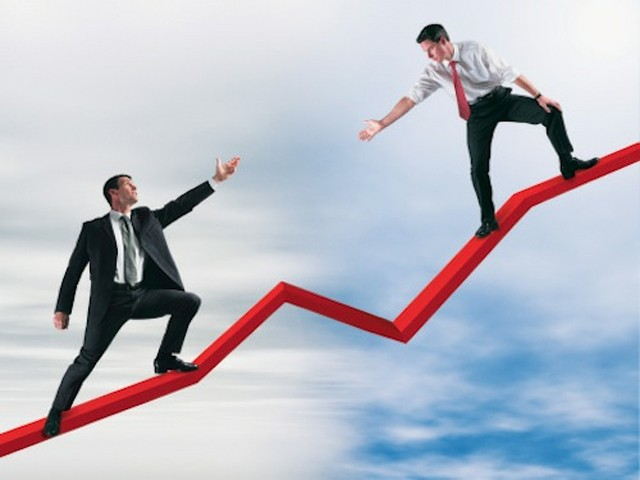 Муниципальное бюджетное учреждение культуры Волгодонского района
 «Межпоселенческая Центральная библиотека»
В помощь предпринимателю
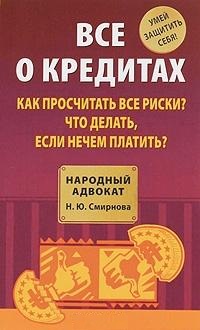 Рафикова,Н. Ю.   
 Все о кредитах : как просчитать все риски?, что делать, если нечем платить?[Текст ]  / О. Ю. Рафикова, П. Б. Полонский. – М. : ЭКСМО; Ульяновск : Ульяновский Дом печати, 2009-128 с. - (Народный адвокат).
 .
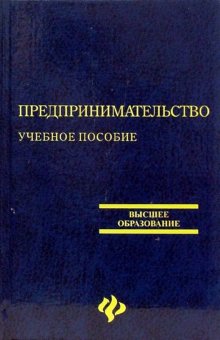 Замедлина, Е.А.  
   Предпринимательство [Текст]: учебное
пособие / Е.А. Замедлина. -
Ростов-на-Дону : Феникс, 2007. - 288,
- (Серия “Высшее образование").
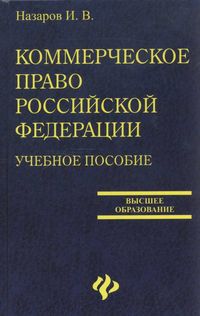 Назаров, И . В .
Коммерческое право Российской
Федерации[Текст]: учебное пособие / И. В.Назаров. - Ростов-на-Дону : Феникс,
2008. - 254 с. - (Высшее образование).
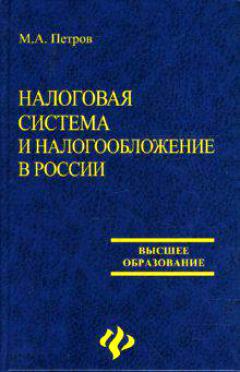 Петров,М. А.
   Налоговая система и налогообложение
в России[Текст] : учебное пособие / М. А.
Петров. - Ростов-на-Дону : Феникс,
2008. - 403 с. - (Высшее образование).
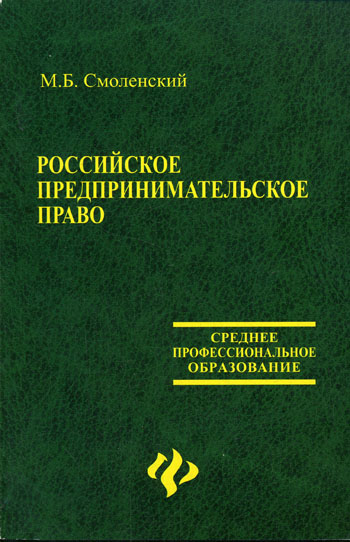 Смоленский, М.Б. 
Российское предпринимательское
право [Текст/ М.Б. Смоленский. –
 Ростов-на-Дону : Феникс,
2006. - 189, [1] с.  - (Серия
"Среднее профессиональное
образование").
.
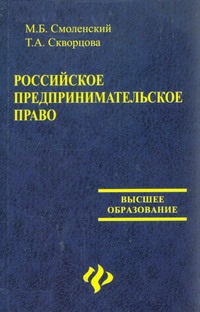 Смоленский, М.Б. 
Российское предпринимательское
право[Текст]:/ М.Б. Смоленский. – 
Ростов-на-Дону : Феникс,
2006. - 413, [1] с.   - (Серия
«Высшее образование").
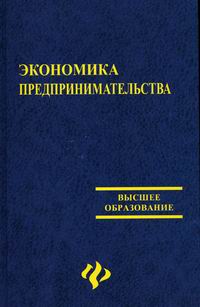 Симионов, Ю.Ф.
   Экономика предпринимательства [Текст]:учебное пособие /
под ред. Ю. Ф. Симионова. - Ростов-на-Дону : Феникс,2008. - 315 с. –
(Серия Высшее образование).
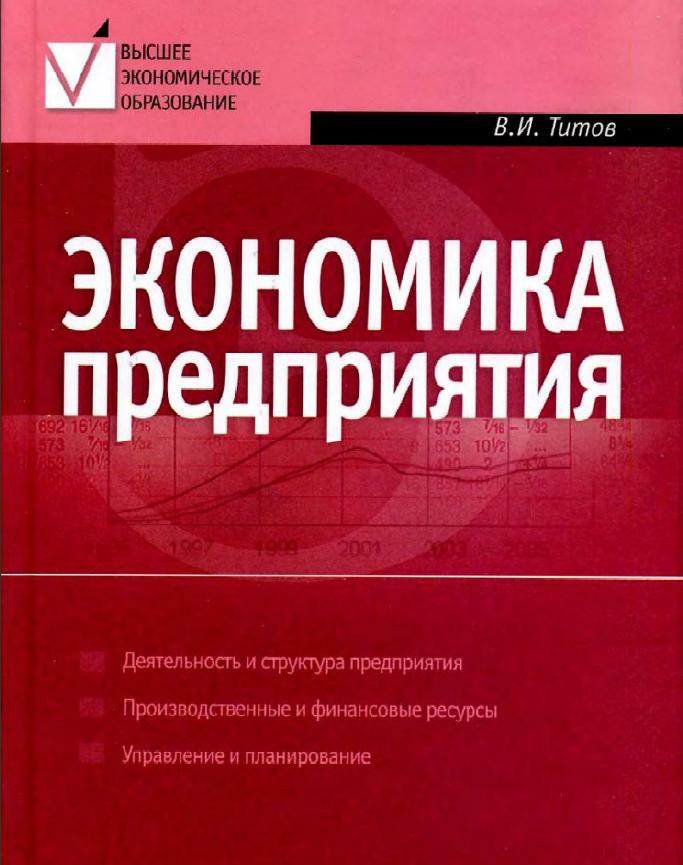 Титов, В.И.   
Экономика предприятия :
деятельность и структура предприятия,
производственные и финансовые ресурсы ,управление и планирование [Текст]/ В. И. Титов. – М.: Эксмо, 2008. - 416,  - (Высшее экономическое
образование).
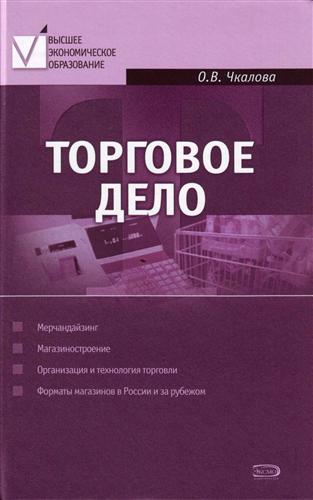 Чкалова, О. В.
   Торговое дело[Текст]: учебное пособие/ О. В. Чкалова. -  М.: Эксмо, 2008. – 320 с. -(Новое экономическое образование).
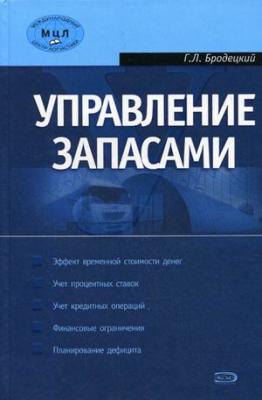 Бродецкий, Г. Л .
   Управление запасами [Текст]:  учебное пособие по специальности "Логистика и управление цепями поставок" / Г. Л. Бродецкий. - Москва : Эксмо, 2007. -400 с. - (Высшее экономическое образование)
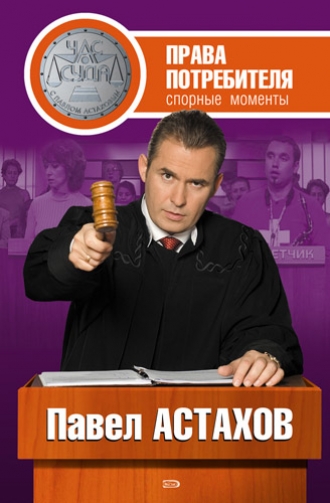 Астахов, П.А. 
   Права потребителя : спорные
моменты [Текст]:  П. А. Астахов. -
М. : Эксмо, 2008. – 176 с.
Электронные книги и пособия
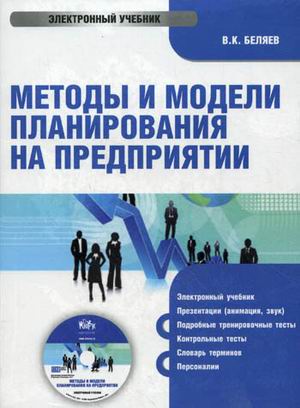 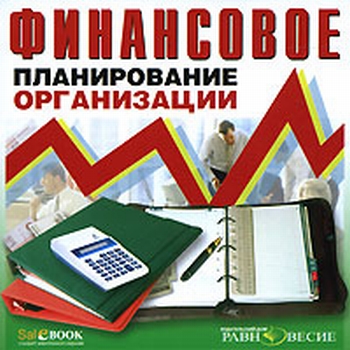 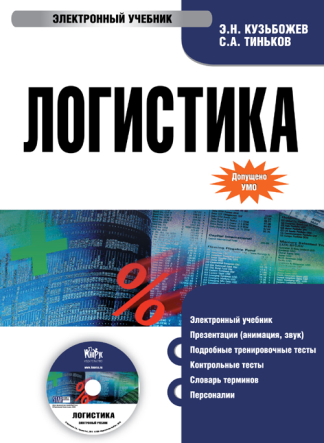 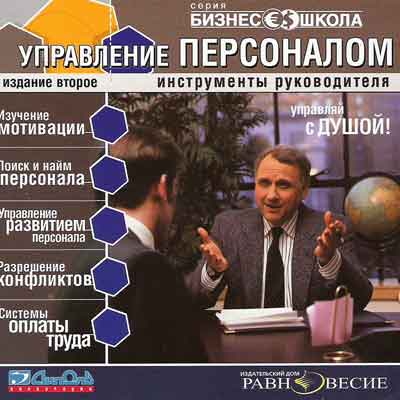 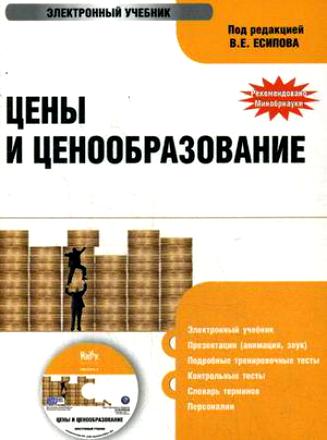 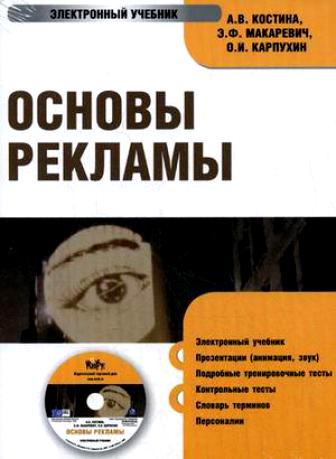 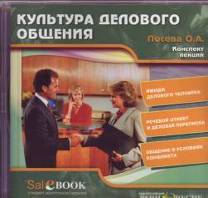 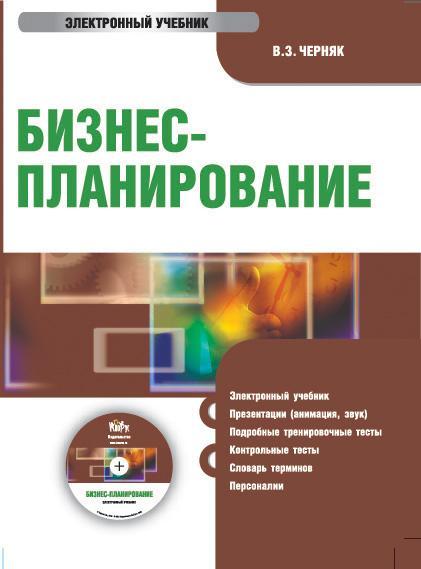 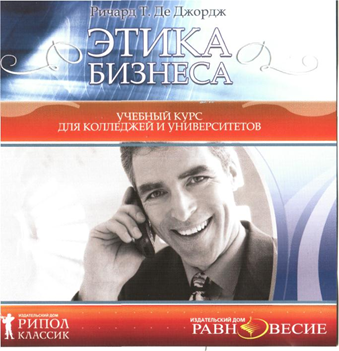 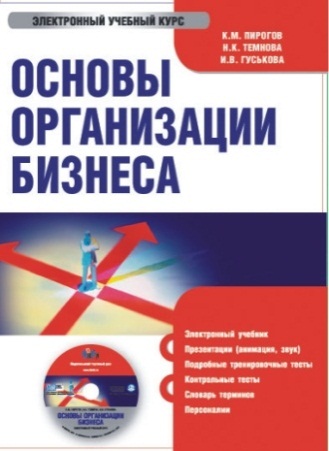 Благодарим за внимание!
Подготовила библиограф БЦПКИ
Забродина А.С.